Auskultation inför BT
Pär Hallenberg
Marina Oppenheimer
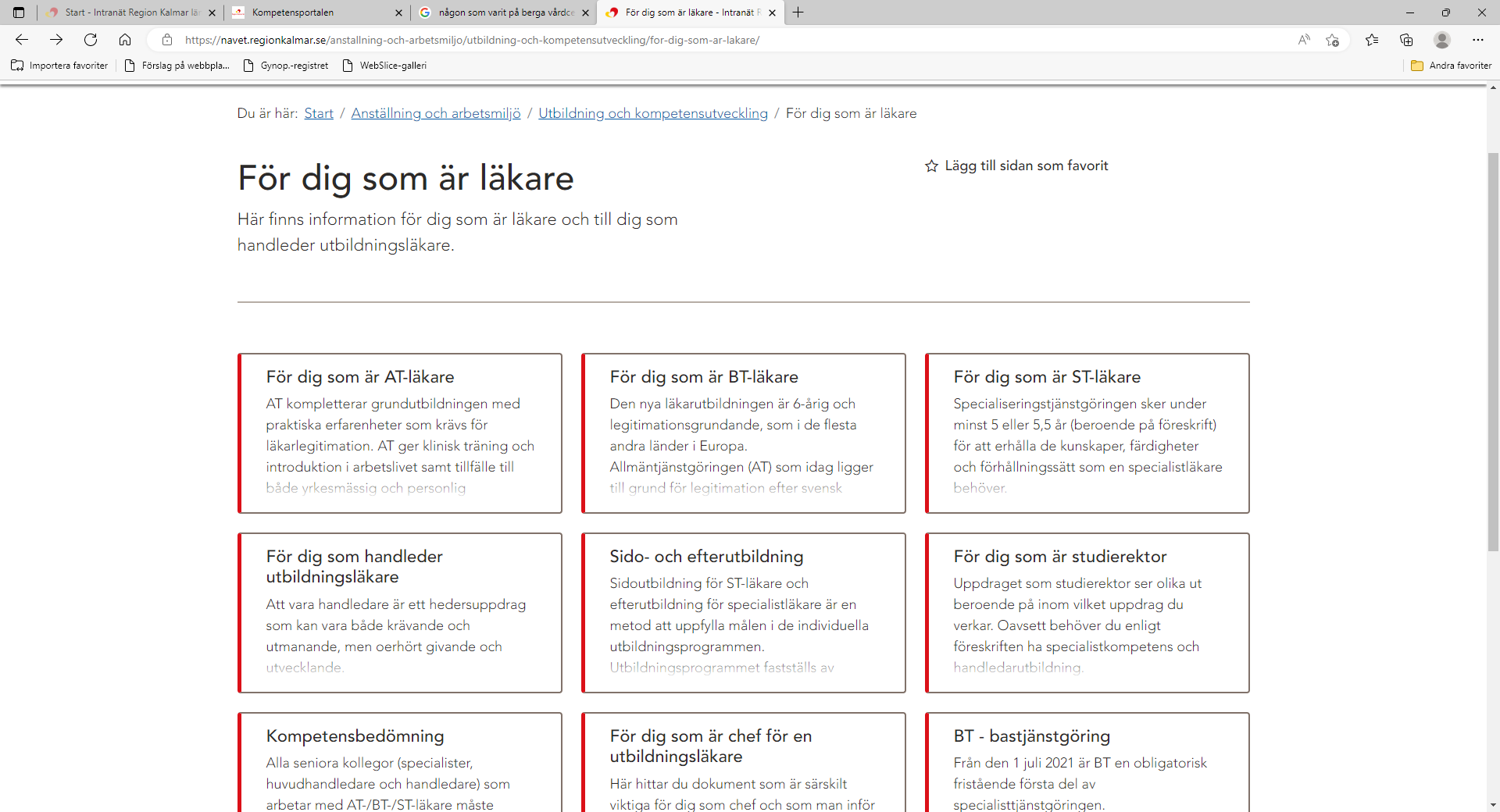 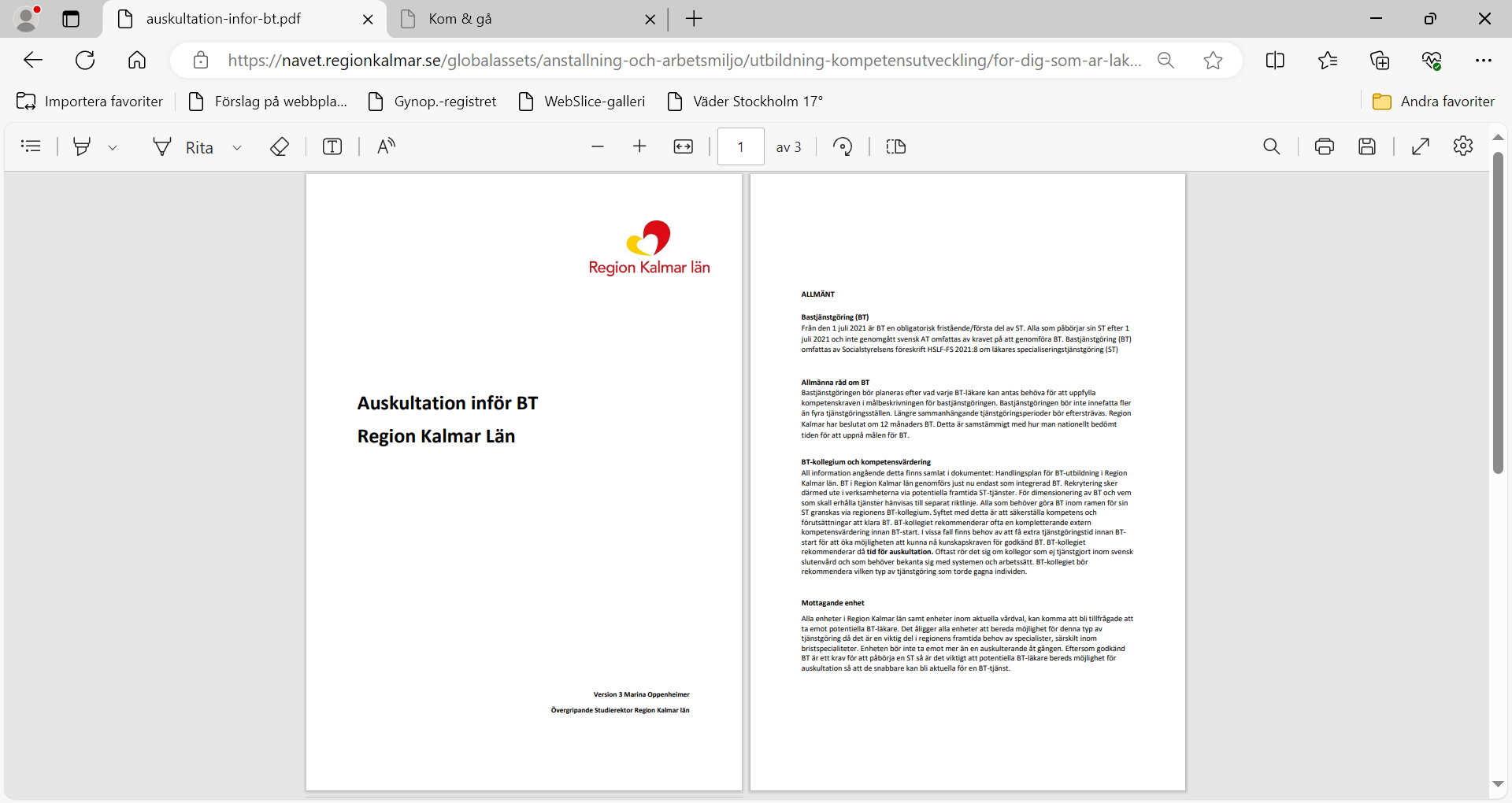 Auskultation VARFÖR?
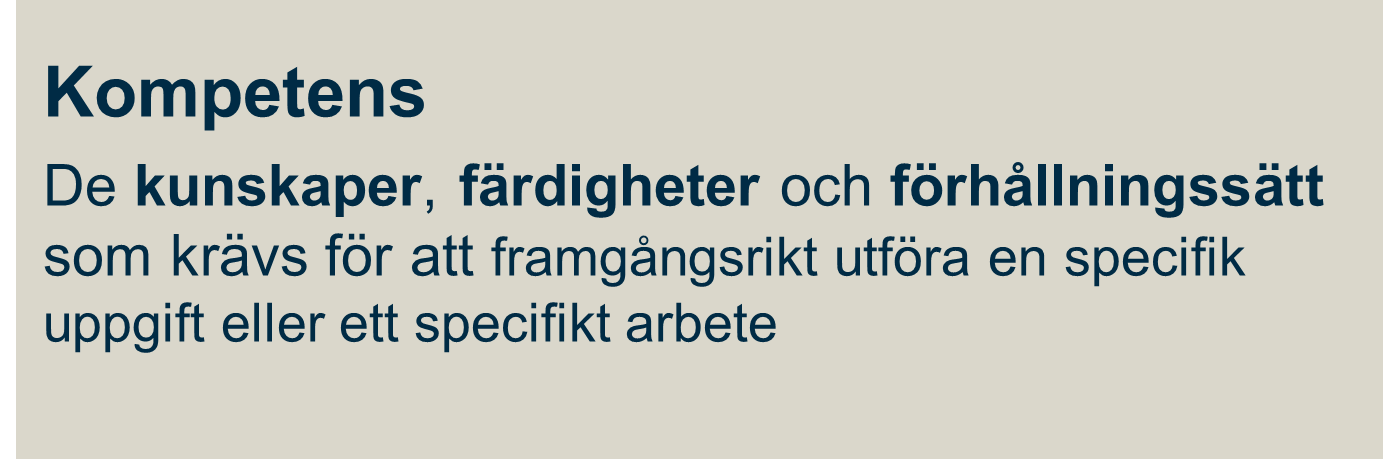 Innan en rekrytering påbörjas ska chefen göra en kompletterande kompetensanalys tillsammans med HR-funktion och ekonomifunktion. När bemanningsbehovet och tjänsteutrymme för ST-läkare är konstaterat görs en kravprofil. Om kravprofilen visar att kandidater kan ha behov av BT följs nedan process .
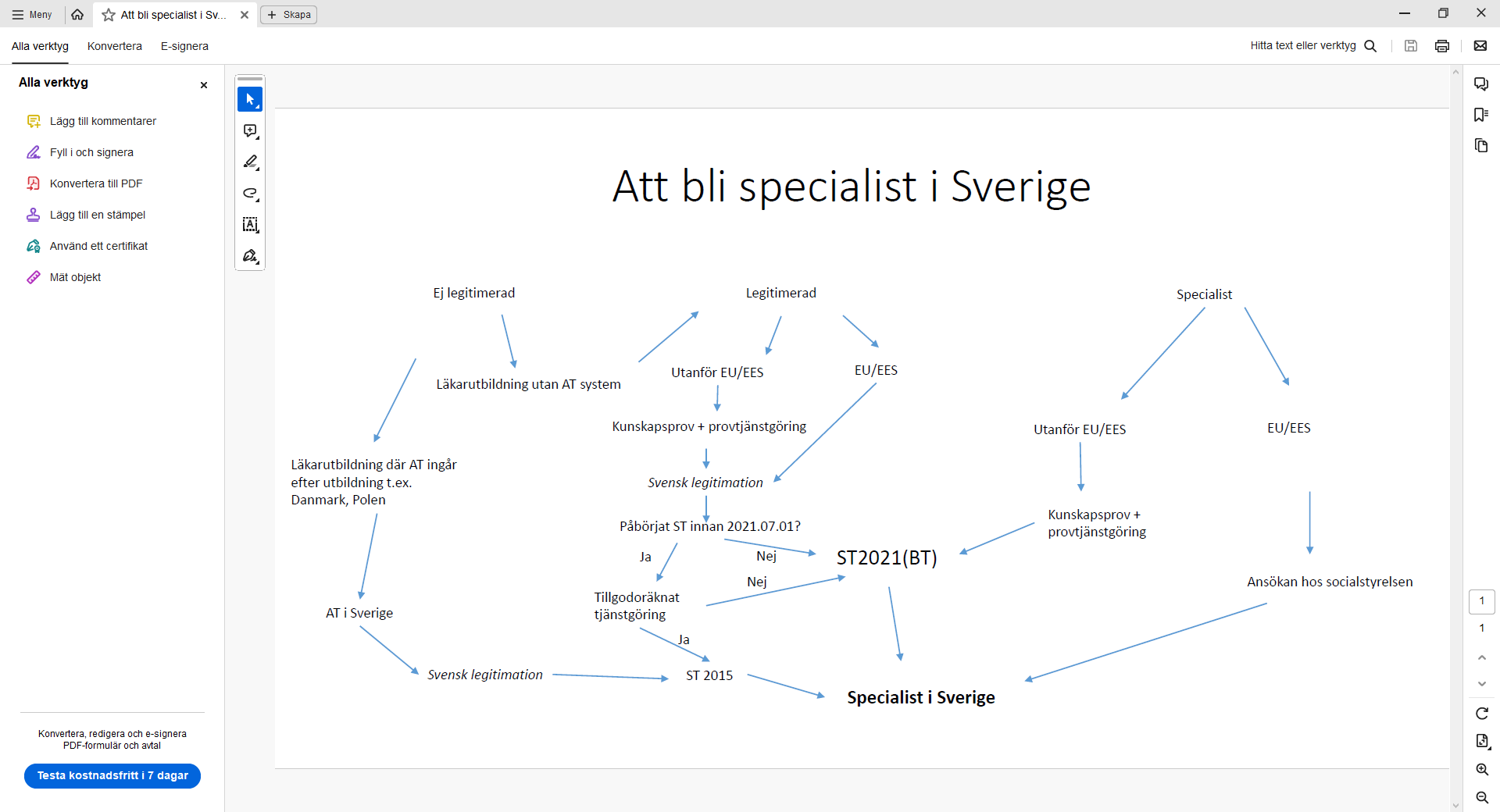 Processen före BT
Säkerställ utrymme för BT-läkare via HR på sjukhuset eller förvaltningen
Legitimerad läkare med utlandsutbildning
Säkerställ kompetensen och förutsättningar att klara BT
BT-studierektor kan vara behjälplig
Legitimerad läkare med behov av BT
Anställ på tidsbegränsad anställning inför startbesked om BT
BT-processen
Legitimerad läkare med behov av BT
Hälsovalet primärvård
- Inför ST-bedömning (extern via SR)
- Eventuell auskultation
Interna medsittningar för kompetensbedömning
Inom 
6 månader
BT-ansökan till BT-kollegium 1
BT-processen
Fortlöpande
BT-studierektor granskar
Komplettering inför BT
Skyndsamt
Auskultation 2 och eller
Extern medsittning inför BT 3
BT-kollegium sammanträder
Inom 6 veckor
Beslut i BT-kollegium
Startbesked BT
Tack!